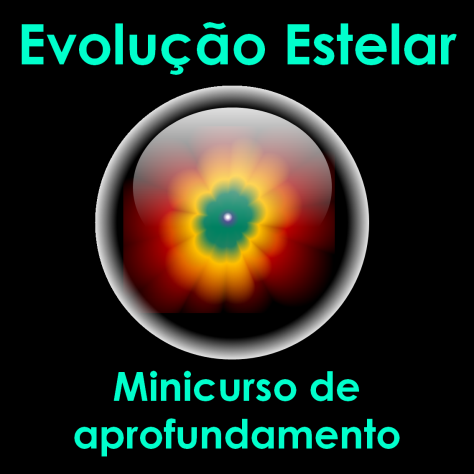 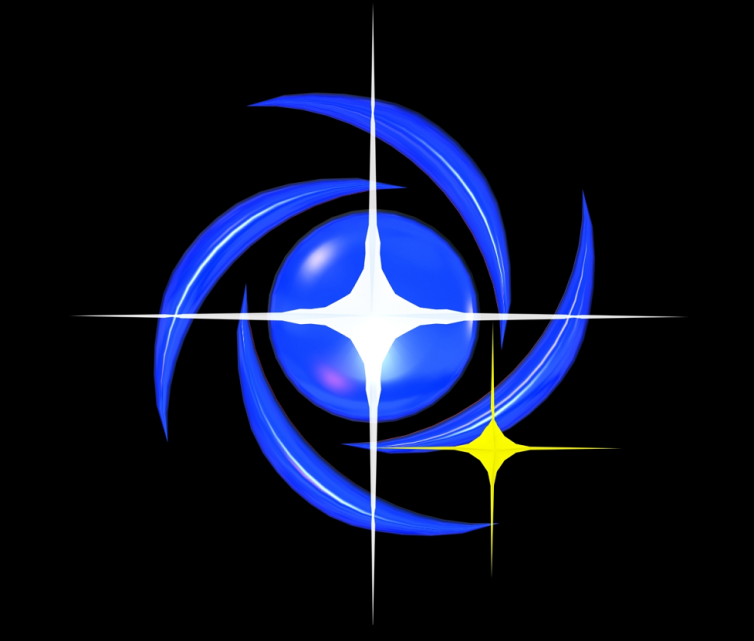 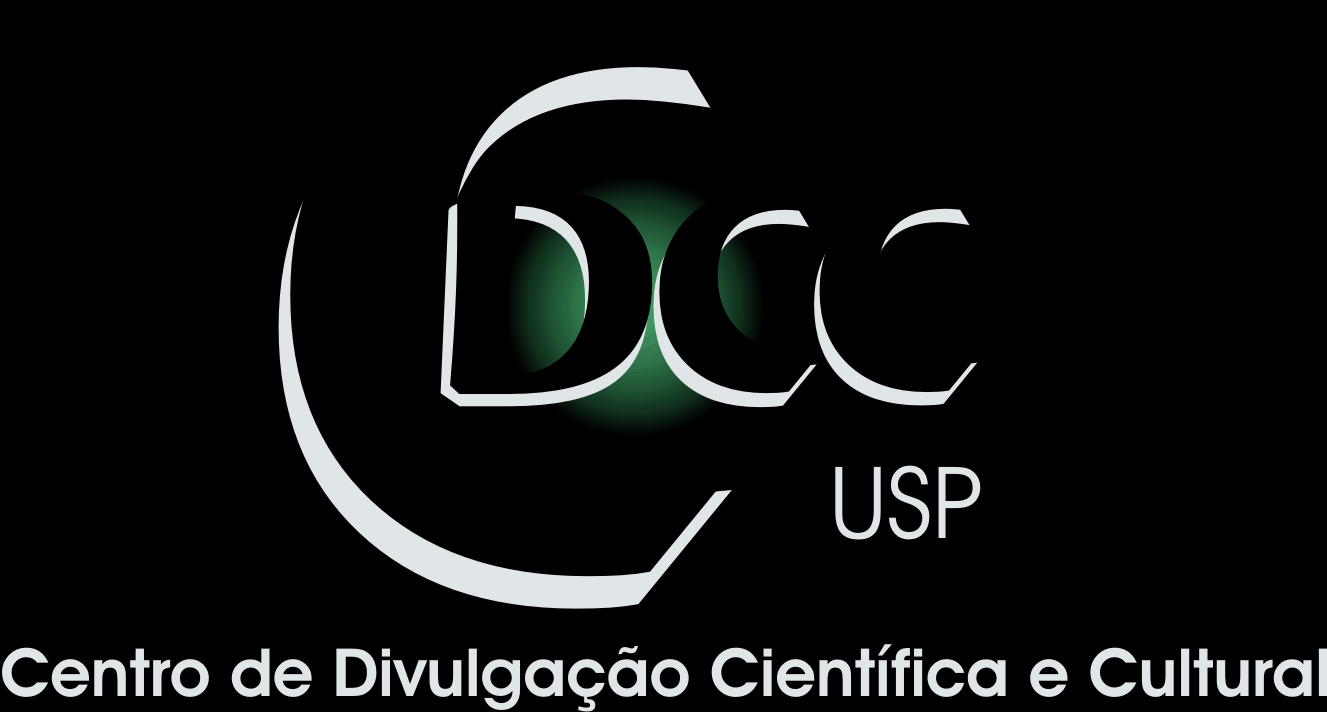 Centro de Divulgação da Astronomia
Observatório Dietrich Schiel
Estrelas: propriedades
André Luiz da Silva
Observatório  Dietrich Schiel
/CDCC/USP
1
Imagem de fundo: céu de São Carlos na data de fundação do observatório Dietrich Schiel (10/04/86, 20:00 TL) crédito: Stellarium
Distâncias estelares
2
Método da paralaxe
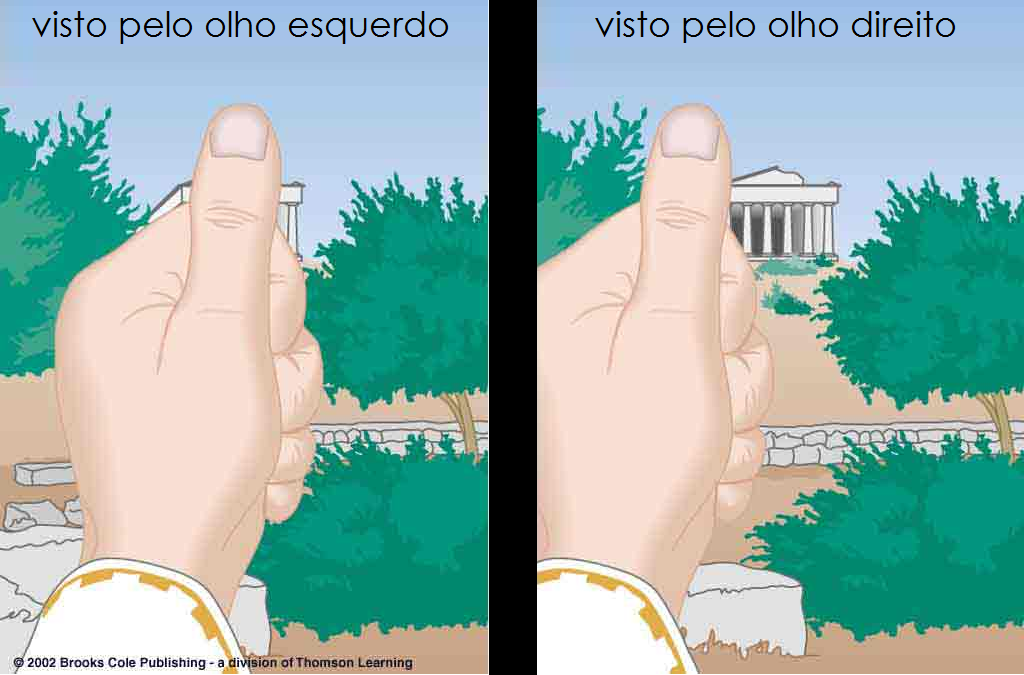 3
Fonte: http://spot.pcc.edu/~aodman/physics%20122/parallax-pictures/parallax-lecture.htm
Método da paralaxe
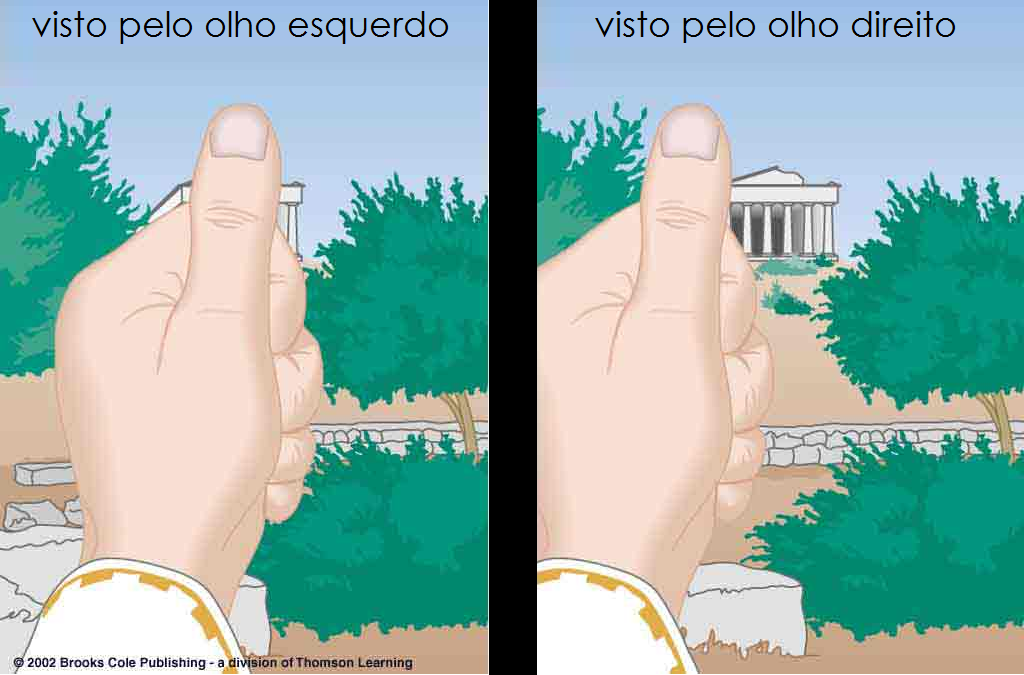 4
Fonte: http://spot.pcc.edu/~aodman/physics%20122/parallax-pictures/parallax-lecture.htm
Paralaxe de uma estrela
p”
Junho
Janeiro
5
Crédito do slide original: Prof. Roberto Boczko; adaptações: André Luiz da Silva CDA/CDCC/USP
Unidades de distância:

Parsec

Ano-luz
6
Parsec
Estrela
É a distância em que se observa a UA subentendida por um ângulo de 1”
1”
d
Sol
Terra
1UA
1 pc = 3,26 anos-luz = 206.265 UA
7
Crédito do slide original: Prof. Roberto Boczko; adaptações: André Luiz da Silva CDA/CDCC/USP
Cálculo da distância, a partir da paralaxe
Onde:
dpc: é a distância, em parsecs
p”: é a paralaxe, em segundos de arco
8
O ano-luz: a mais popular
Ondas
luminosas
300.000
km/s
c
Fóton
Percurso da luz durante 1 ano
1 ano-luz
9 trilhões  e 500 bilhões de km
9
Crédito do slide original: Prof. Roberto Boczko; adaptações: André Luiz da Silva CDA/CDCC/USP
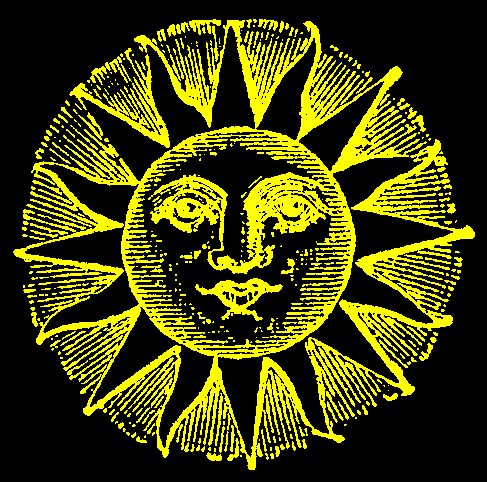 Quanto tempo a luz leva para vir...
do Sol?
8 minutos
da estrela mais próxima depois do Sol?
4 anos
das estrelas do aglomerado Omega Centauri
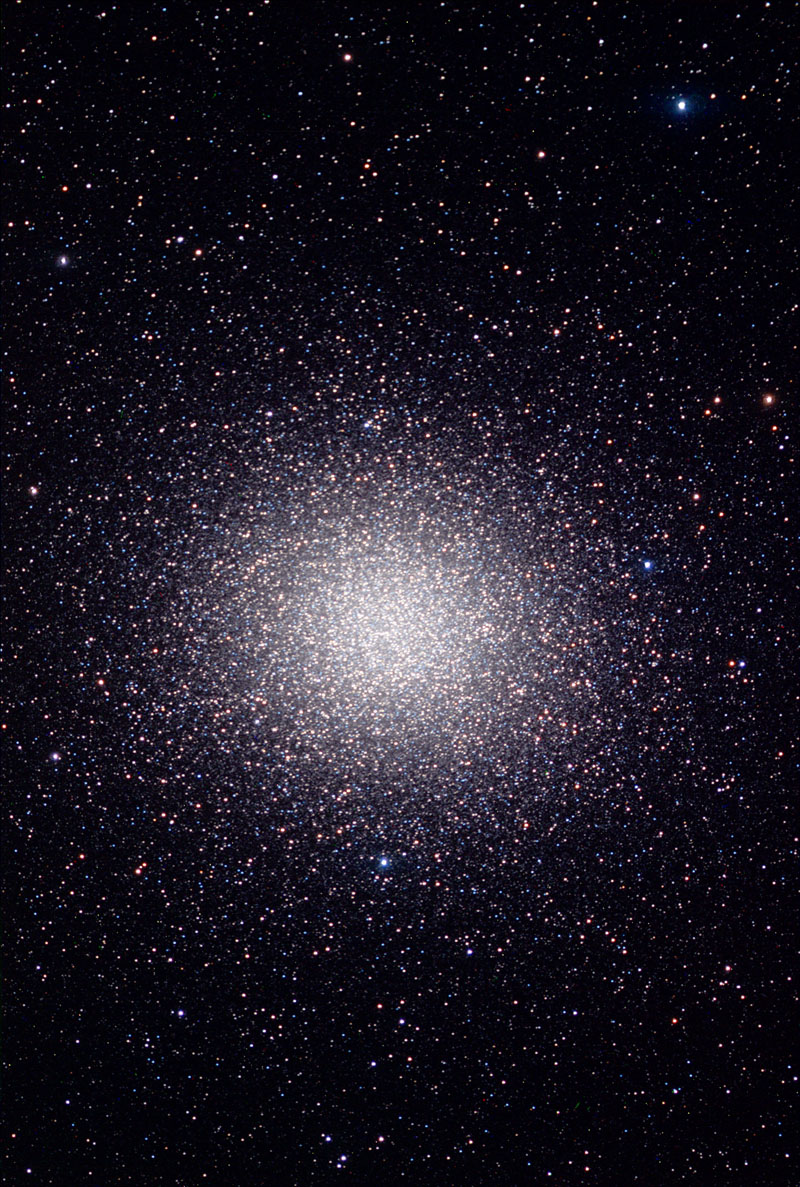 17 mil anos!
10
Crédito das imagens: Sol: http://wwwdevinin.blogspot.com; Omega Centauri: Telescópio Espacial Hubble
O brilho das estrelas
11
Luminosidade
Energia que a estrela emite 
por unidade de tempo
12
Crédito da imagem: André Luiz da Silva/CDA/CDCC/USP
Fluxo
Área unitária na superfície de uma esfera de raio d
d
Energia por unidade de tempo recebida 
numa área unitária à distância d
13
Crédito da imagem: André Luiz da Silva/CDA/CDCC/USP
“diluição” da luz
Área unitária
Área 4x maior
Área 9x maior
3d
d
2d
14
Crédito da imagem: André Luiz da Silva/CDA/CDCC/USP, baseado em fitgura de Chaisson & McMillan, Astronomy Today
Exemplo: o Sol
Luminosidade: 
    3,8 x 1026 W 

Fluxo, à distância 
   da órbita terrestre:  
   1400 W/m2
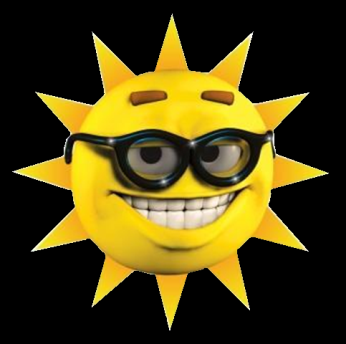 15
Crédito da imagem: http://wwwdevinin.blogspot.com
A Usina de Itaipu
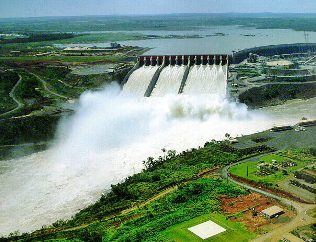 Potência instalada: 14 GW
16
Fonte da imagem: http://www.mundoeducacao.com/geografia/a-polemica-sobre-usina-itaipu.htm
[Speaker Notes: Com essa potência é possível abastecer 3 cidades do porte de SP (com 10 milhões de habitantes).]
Luminosidade do Sol
equivalente a 30.000 trilhões de usinas de Itaipu!
17
Magnitudes aparentes
(Hiparco de Nicéia, c.190-c.120 a.C.)
1ª
As mais brilhantes do céu noturno
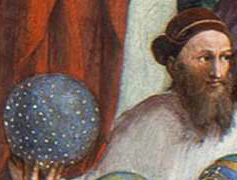 2ª
3ª
4ª
5ª
6ª
No limite da visibilidade do olho humano.
18
Crédito: Prof. Roberto Boczko, com adaptações; crédito da imagem de Hiparco: Wikipedia
Atenção: cuidado!
A relação entre magnitude e brilho é inversa: quanto maior o brilho, menor a magnitude!
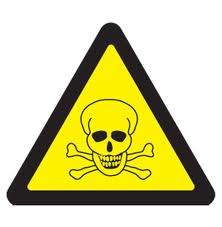 19
Magnitudes aparentes
diferença de 5 magnitudes= relação entre fluxos de 100x:

mag.1: ≈ 2,5x mais brilhante que a de mag. 2

mag. 1: ≈ 2,5 x 2,5x mais brilhante que a mag. 3

mag 1: ≈ 2,55 ≈ 100x mais brilhante que a mag. 6
20
Magnitudes aparentes modernas com exemplos
Mag.30: limite dos maiores telescópios do mundo
Mag. 10: limite de um binóculo 7x50
Mag. 6: limite do olho humano
Mag. 2,7:  δ Crucis (Pálida)
Mag. -1,5: Sirius
Mag.-12,5: Lua Cheia
Mag.-26,8: Sol
21
Relação entre fluxos e magnitudes
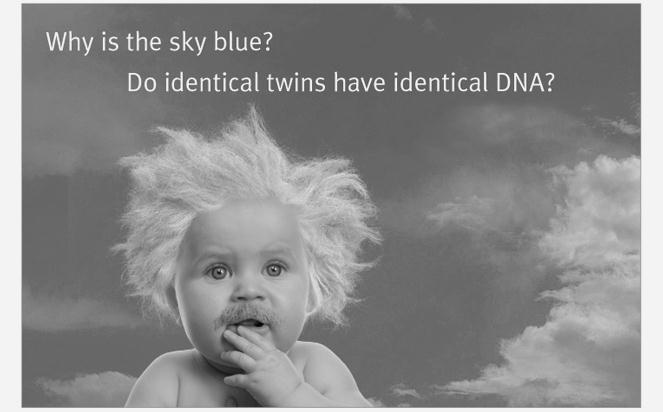 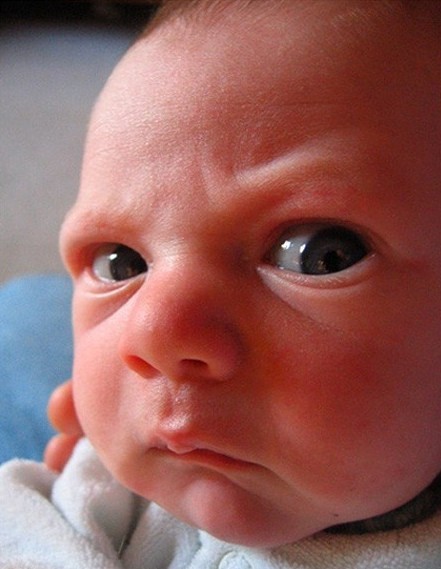 22
Onde:
m1 e m2: são as magnitudes aparentes
F1 e F2: são os fluxos
23
Correspondência magnitude-fluxo
Mag.-26,7: Sol → 1400 W/m2

 Mag. 1: Spica → ~10-8 W/m2

 Mag. 30: limite Hubble → ~3x10-20 W/m2

 Extensão da escala: ~5x1022
24
Magnitudeabsoluta
Magnitude aparente de uma estrela a uma distância D, fixa.
D
D
D
D
D
D
Terra
D = 10 pc = 32,6 a.l.
25
Crédito da imagem: Prof. Roberto Boczko ,com adaptações
Magnitude Absoluta e Luminosidade
Lʘ
M
-5
10.000
0
100
Sol
+5
1
+10
0,01
+15
0,0001
26
Crédito :  André Luiz da Silva/CDA/CDCC/USP, baseado em diagrama de Chaisson & McMillan, Astronomy Today
Magnitudes absolutas:

 Equivalentes às luminosidades

Característica própria da estrela: não varia com a distância

Permite calcular a distância:
27
Onde:
m: é a magnitude aparente
M: é a magnitude absoluta
d: é a distância, em parsecs
28
“O Sol é uma estrela de quinta grandeza”
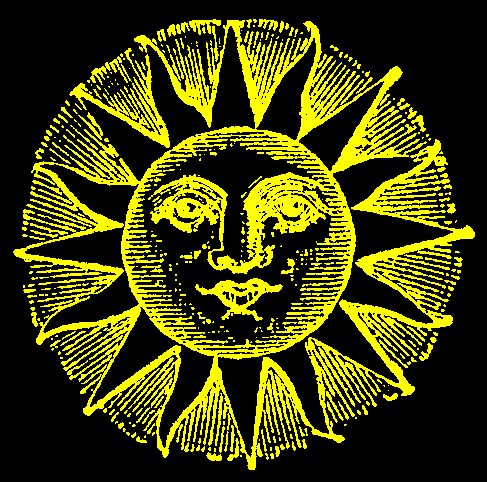 Msol ≈ 5
29
Crédito da imagem: http://wwwdevinin.blogspot.com
As cores das estrelas
30
As cores e as temperaturas
30.000 °C
20.000 °C
10.000 °C
  7.000 °C
  6.000 °C
  4.000 °C
  3.000 °C
Quente
Sol
Fria
31
Crédito da imagem original: Prof. Roberto Boczko; adaptações: André Luiz da Silva/CDA/CDCC/USP
Classes espectrais
32
Espectro eletromagnético
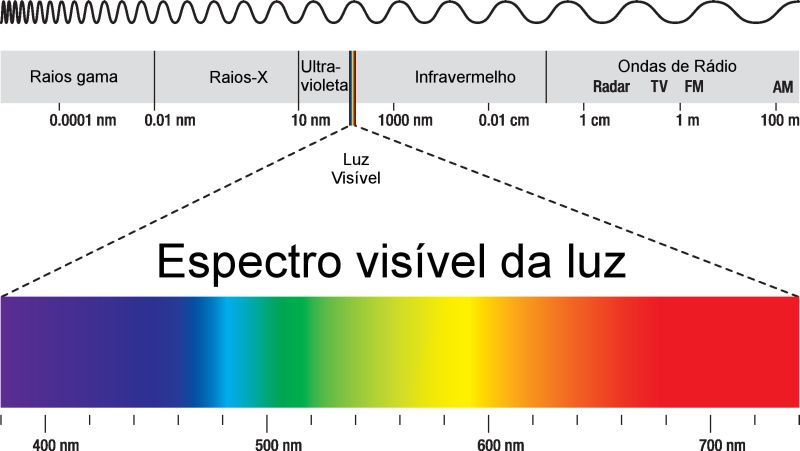 33
Fonte da imagem: http://www.infoescola.com/fisica/espectro-eletromagnetico/
Simulador: espectro de corpo negro
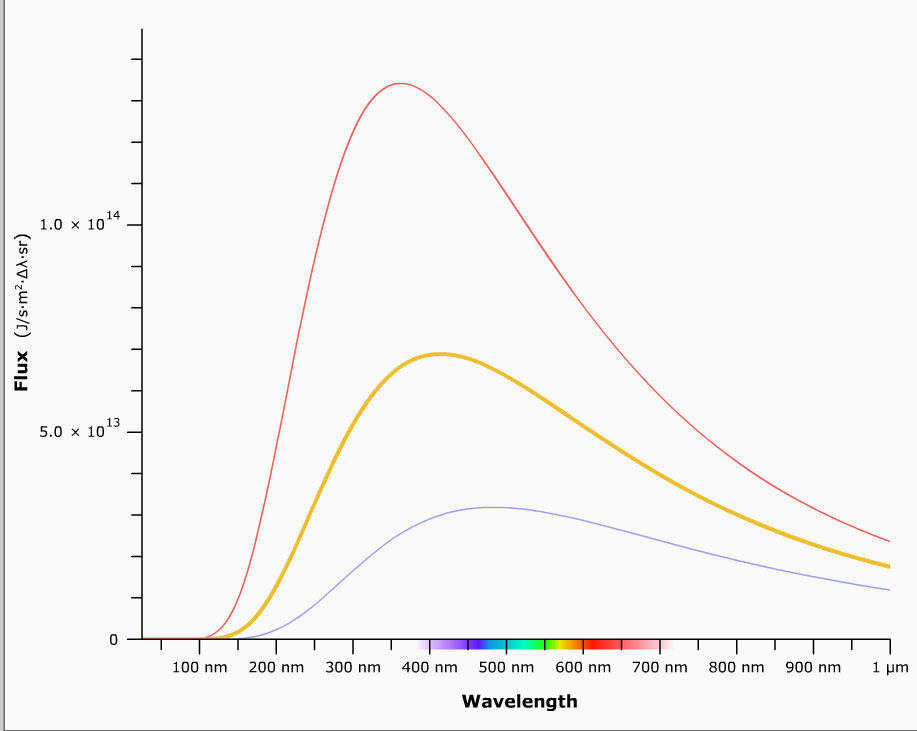 34
Crédito: Universidade de Nebraska
espectros
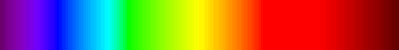 Espectro contínuo
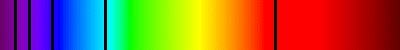 Espectro de absorção
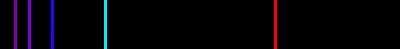 Espectro de emissão
35
Fonte da imagem: Silva, A. L., Radioastronomia, um texto introdutório.
Classes espectrais
Temperatura
O
B
A
F
G
K
M
Oh... Be A Fine Girl: Kiss Me!
(Guy)
36
Crédito :  André Luiz da Silva/CDA/CDCC/USP
Os tamanhos das estrelas
37
Vídeo: tamanhos estelares
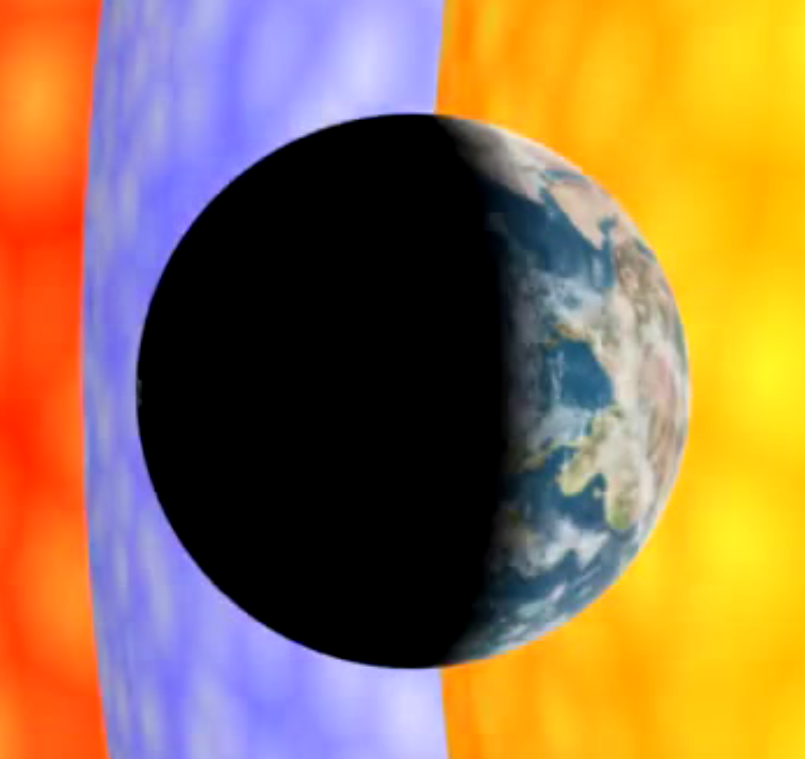 38
Crédito: Jon S. disponível em http://www.youtube.com/watch?v=c8CgDGhYKe8
Deneb: 100 Rʘ
Antares: 500 Rʘ
(2,3 UA)
Aldebaran: 40 Rʘ
Sol: próximo slide...
Spica A: 7 Rʘ
39
Crédito da imagem: André Luiz da Silva/CDA/CDCC/USP
[Speaker Notes: Nessa figura, Antares tem um raio de 15cm]
Sol: 1 Rʘ
40
Crédito da imagem: André Luiz da Silva/CDA/CDCC/USP
[Speaker Notes: Nessa figura, Antares tem um raio de 15cm; a referência para esta figura é o Chaisson e McMillan, pg.434.]
Estrela de 
Barnard: 0,2 Rʘ
Júpiter: 0,1 Rʘ
Próxima 
Centauri: 0,08 Rʘ
Sirius B: 0,01 Rʘ
41
Crédito da imagem: André Luiz da Silva/CDA/CDCC/USP/
[Speaker Notes: Nessa figura, Antares tem um raio de 15cm; a referência para esta figura é o Chaisson e McMillan, pg.434.]
As massas das estrelas
42
Estrelas binárias e massas
M
m
am
a
aM
M e m em Mʘ
a,am e aM em UA
T em anos
43
Massas estelares

Fatores complicantes:

nem sempre as duas estrelas são visíveis
 plano de órbita inclinado
44
Distribuição de massas

69%:  <0,5 Mʘ

19%: entre 0,5 e <1 Mʘ

8%: entre 1 e <2 Mʘ

3%: entre 2 e 4 Mʘ

1% >4 Mʘ
45
[Speaker Notes: A maioria das estrelas que se formamem nossa vizinhança na Via-Láctea, são estrelas de pequena massa, com menos da metade da massa solar. Na pequena faixa de 1%, correspondendo às estrelas com mais de 4 massas solares, 0,8% é a fração daquelas com massas entre 4 e 8 massas solares, enquanto que a porcentagem de estrelas com massa maior que 20 massas solares é de apenas 0,06%. A massa é importante por reger o destino das estrelas, conforme será visto nas próximas aulas. Além disso, o raio e a luminosidade apresentam uma dependência aproximadamente simples com a massa, isso valendo apenas para as estrelas que estão em seu primeiro estágio evolucionário – a sequência principal : o raio é simplesmente proporcional à massa enquanto que a luminosidade, à quarta potência da massa. Assim, uma estrela com 2 massas solares terá um raio de aproximadamente 2 raios solares, enquanto a luminosidade será cerca de 16 vezes maior.]
Diagrama H-R
46
Diagrama de Hertzprung-Russel(diagrama H-R)
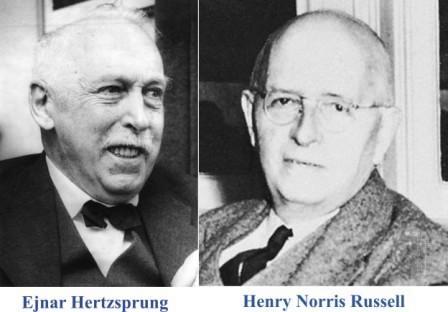 Ejnar Hertzsprung (1873 –1967) - Dinamarca
Henry Norris Russell (1877 – 1957) – E.U.A
47
Crédito da imagem: Wikipedia,
Diagrama Hertzprung-Russel(diagrama H-R)
Lʘ
10.000
100
1
0,01
0,0001
3.000°C
Temp.
6.000°C
30.000°C
10.000°C
48
Crédito :  André Luiz da Silva/CDA/CDCC/USP, baseado em figura de Chaisson & McMillan, Astronomy Today
[Speaker Notes: Compensando o efeito enganador das diferentes distâncias no brilho das estrelas, podemos colecionar as estrelas sobre as quais temos a informação de suas luminosidades e plotá-las todas no diagrama H-R. O eixo vertical indica luminosidades, expressas em luminosidades solares (o símbolo no sub-índice de  L é o símbolo do Sol). A luminosidade solar, expressa em watts é de 3,8 x 10^26 W. O eixo horizontal mostra temperaturas, mas alternativamente poderia mostrar os tipos espectrais. Desta forma, observamos as diferenças entre as estrelas no que se refere a luminosidades e temperaturas.]
Estrela azul
1 m2
Área na 
superfície 
da estrela
R
49
Crédito da imagem: André Luiz da Silva/CDA/CDCC/USP
[Speaker Notes: Tomando-se um metro quadrado da superfície de uma estrela azul, este metro quadrado irradiará bem mais energia que o mesmo metro quadrado de uma estrela vermelha (slide seguinte). A razão para isso está implícita na lei de Stefan-Boltzmann, que estabelece que o fluxo na superfície é proporcional à quarta potência da temperatura. Ora, uma estrela azul-violeta, que vimos corresponder às estrelas do tipo O, têm tipicamente temperaturas superficiais de cerca de 30 mil ºC, ou seja, 10 vezes mais que o de uma estrela do tipo M, com temperaturas de 3 mil °C. Sendo assim o metro quadrado de uma estrela do tipo O emite 10 mil vezes mais que uma estrela do tipo M.]
Estrela vermelha
1 m2
Área na 
superfície 
da estrela
R
50
Crédito da imagem: André Luiz da Silva/CDA/CDCC/USP
Diagrama H-R
Lʘ
supergigantes
104
gigantes
1
Sol
anãs brancas
10-4
30.000°C
6.000°C
3.000°C
51
Temp.
Crédito :  André Luiz da Silva/CDA/CDCC/USP
[Speaker Notes: Os tamanhos das estrelas são sugeridos nessa ilustração para ilustrar a discussão sobre raios estelares e sua dependência com a temperatura, feita nos slides precedentes.]
Diagrama Hertzprung-Russel(diagrama H-R)
Lʘ
ramo das gigantes vermelhas
Sequência Principal
10.000
100 Rʘ
100
10 Rʘ
1
1Rʘ
anãs brancas
0,01
0,1Rʘ
0,0001
3.000°C
Temp.
6.000°C
30.000°C
10.000°C
52
Crédito :  André Luiz da Silva/CDA/CDCC/USP, baseado em figura de Chaisson & McMillan, Astronomy Today
[Speaker Notes: As principais regiões do Diagrama H-R estão indicadas, bem como as linhas de mesmo raio. A posição do Sol é destacada, uma vez que a sua luminosidade, 3,8 x 10^26 watts, é usada como medida de luminosidade – a luminosidade solar que é indicada no eixo vertical.]
Classes de luminosidade
Lʘ
10.000
Ia
Ib
II
III
100
IV
1
Ia: supergigantes brilhantes
Ib: supergigantes
SP
II: gigantes brilhantes
0,01
III: gigantes
IV: subgigantes
V
0,0001
V:  SP e anãs
3.000°C
Temp.
6.000°C
30.000°C
10.000°C
53
Crédito :  André Luiz da Silva/CDA/CDCC/USP, baseado em figura de Chaisson & McMillan, Astronomy Today
[Speaker Notes: Para uma mesma classe espectral, uma análise mais cuidadosa das características das linhas espectrais permite determinar a sua classe de luminosidade. As estrelas mais luminosas numa mesma classe têm raios maiores e isso terá como consequência uma menor densidade. Linhas formadas em regiões de menor densidade serão mais estreitas, de forma que a luminosidade pode ser determinada dessa forma, sem fazer uso da distância.]
Simulador: diagrama H-R
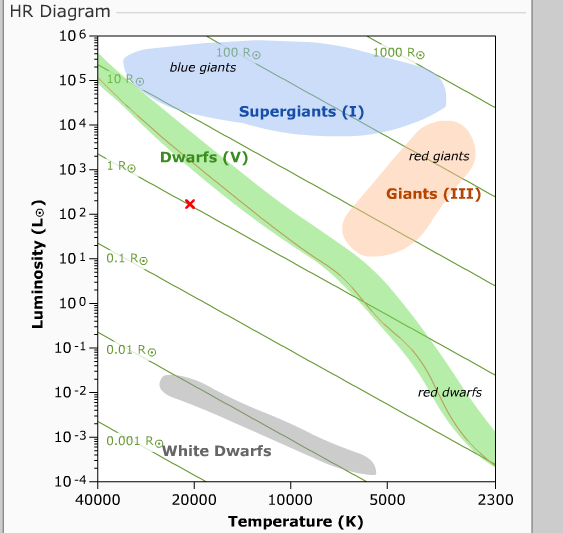 54
Crédito: Universidade de Nebraska